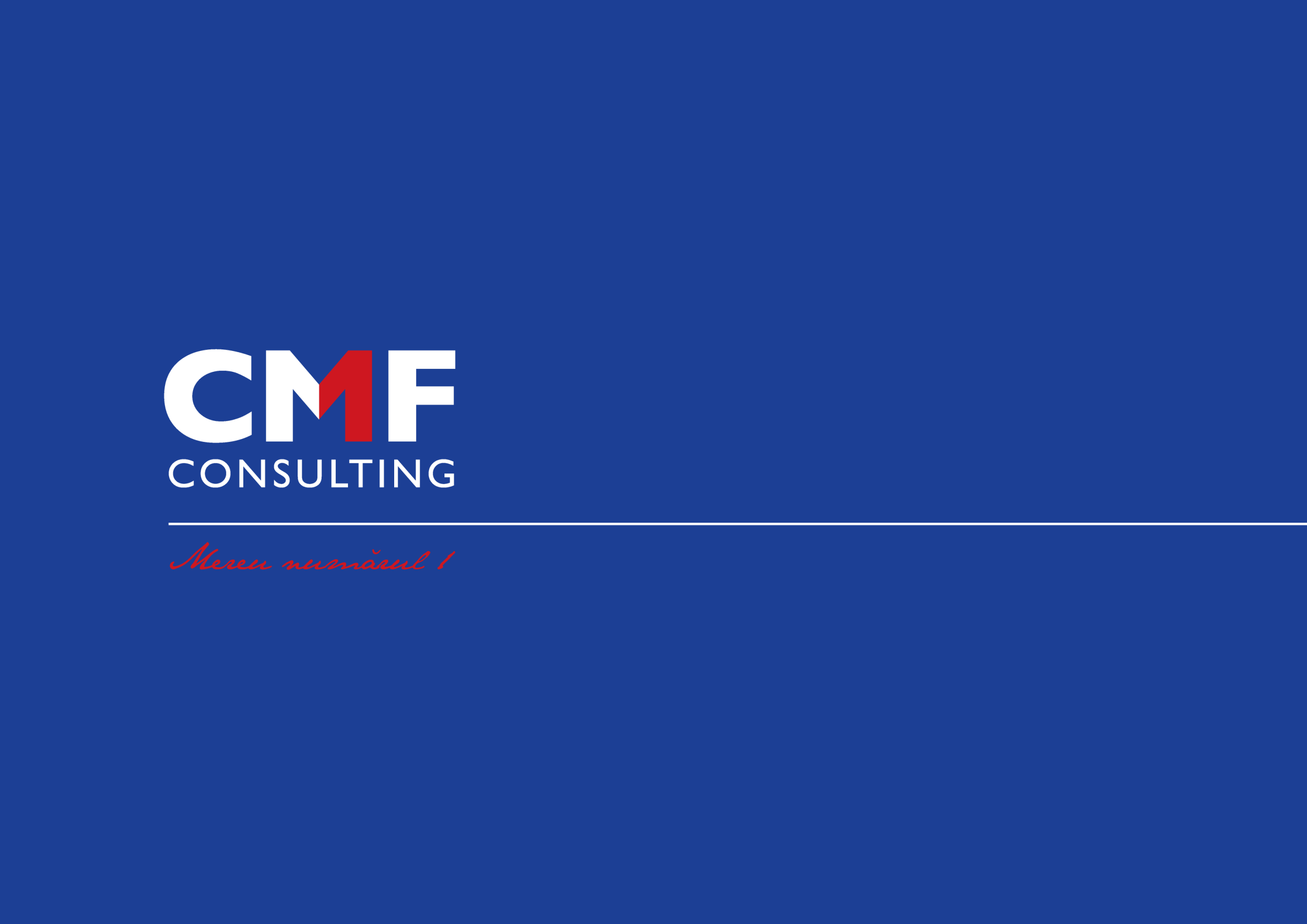 Evaluarea 
în tranzacții realizate de
 fondurile de private equity
Elena Apostolescu, FCCA
1
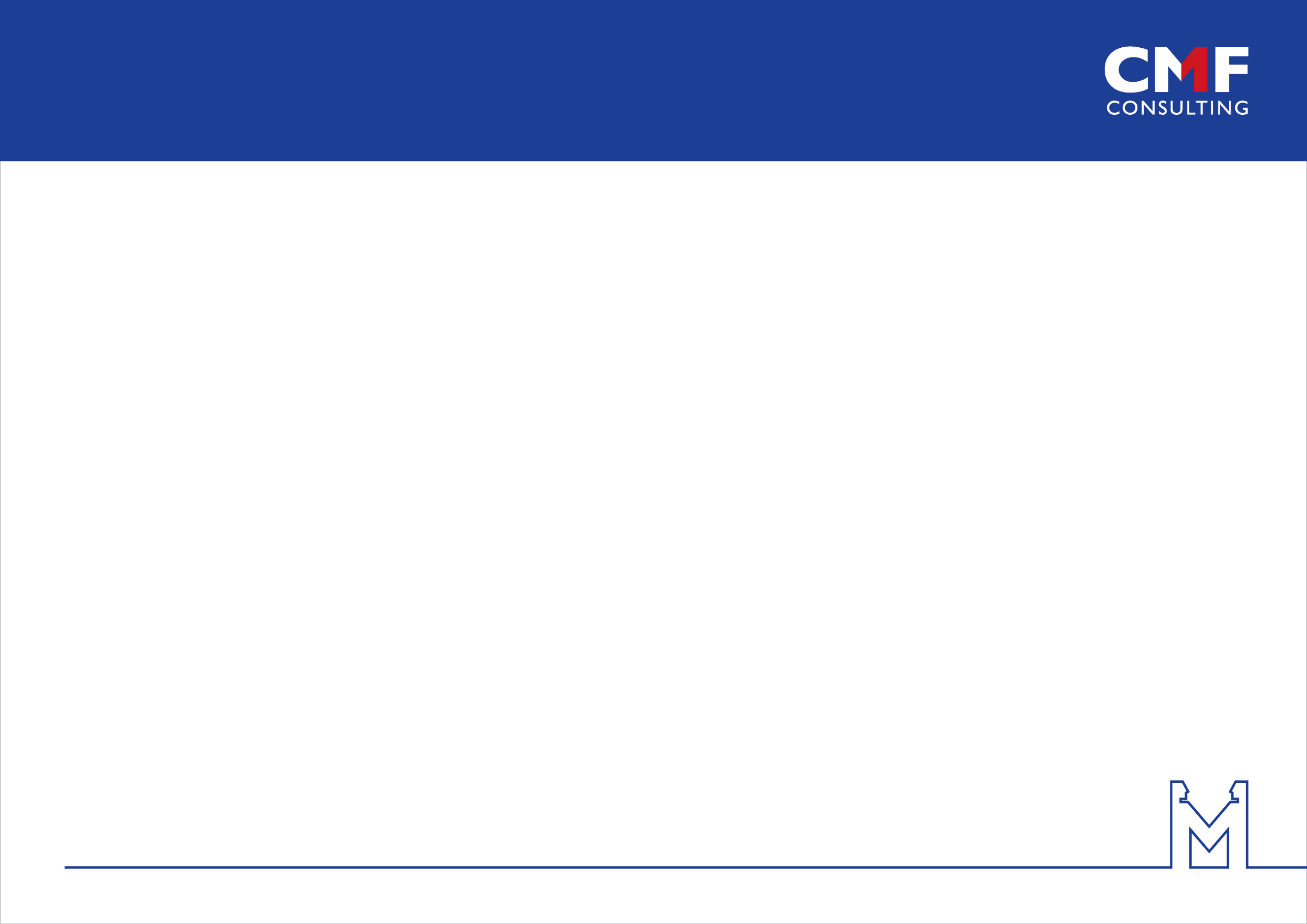 Evaluarea în tranzacţii realizate de fondurile de private equity
Activitatea de M&A în 2018 în România

Cele mai mari tranzacții anunțate în 2018

Activitatea fondurilor de private equity 

Tendinţe
2
2
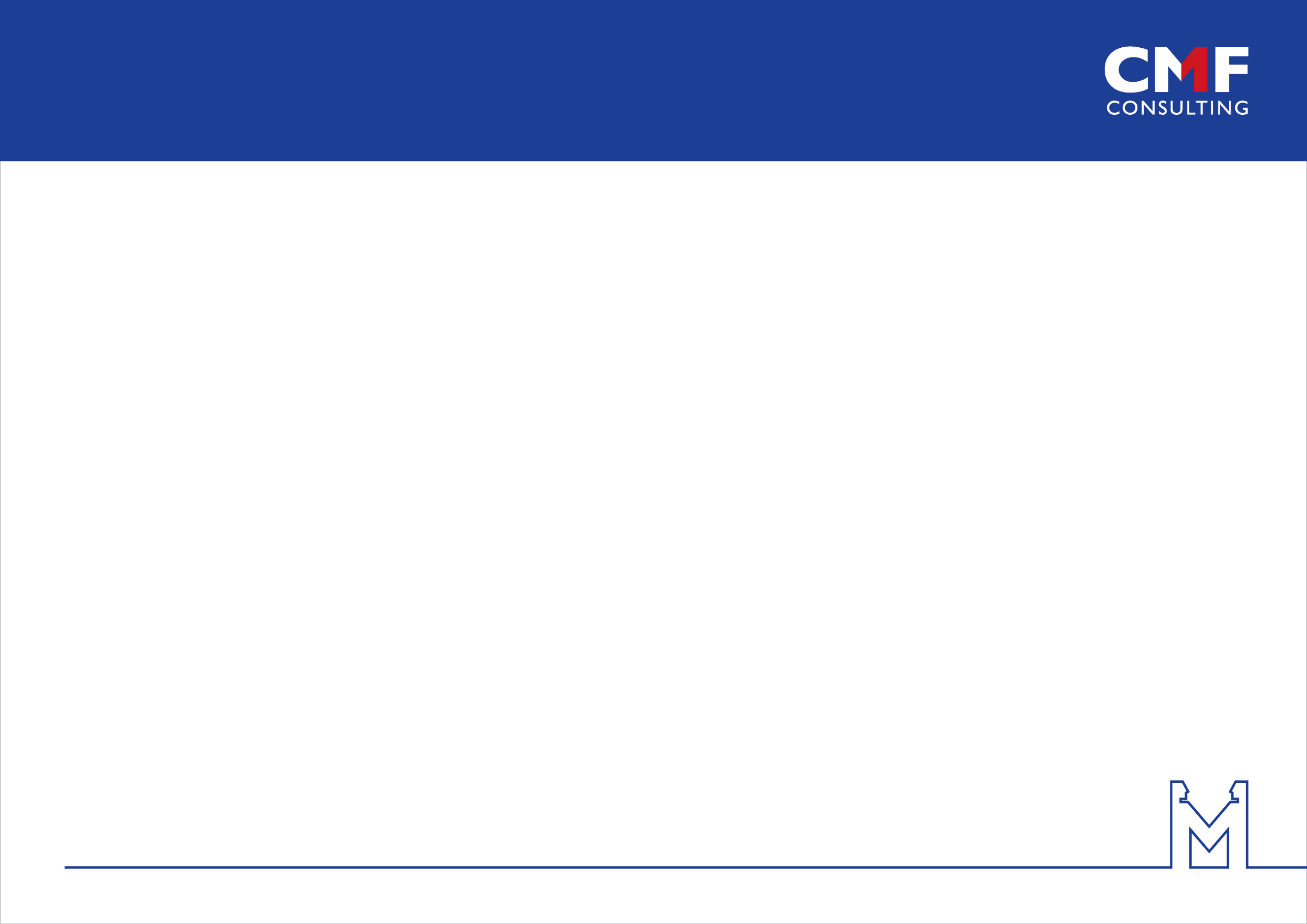 Evaluarea în tranzacţii realizate de fondurile de private equity
Când este necesară evaluarea?

La negociere, înainte de a face investiţia (cumpărator – vânzator)

Raportari periodice

La exit
3
3
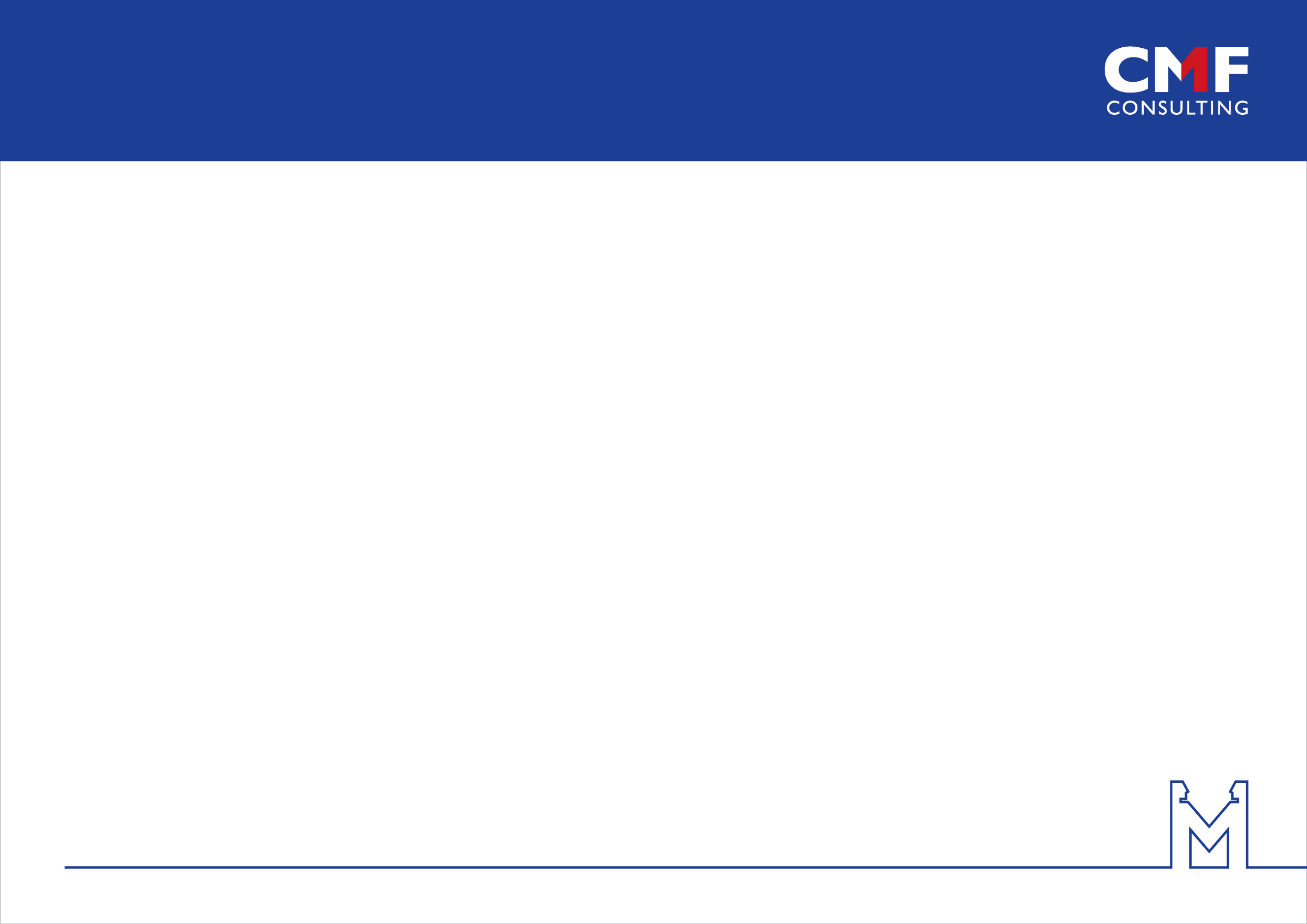 Evaluarea în tranzacţii realizate de fondurile de private equity
Diferenţa între preţul plătit (suma investită) si valoarea justă:
Preţul plătit depinde de puterea de negociere a părţilor şi nu este întotdeauna egal cu valoarea justă
În determinarea valorii juste sunt luaţi în calcul mulţi alţi factori, alţii decât puterea de negociere.
Ghidurile IPEV (The International Private Equity and Venture Capital Guidelines)
http://www.privateequityvaluation.com/Valuation-Guidelines
4
4
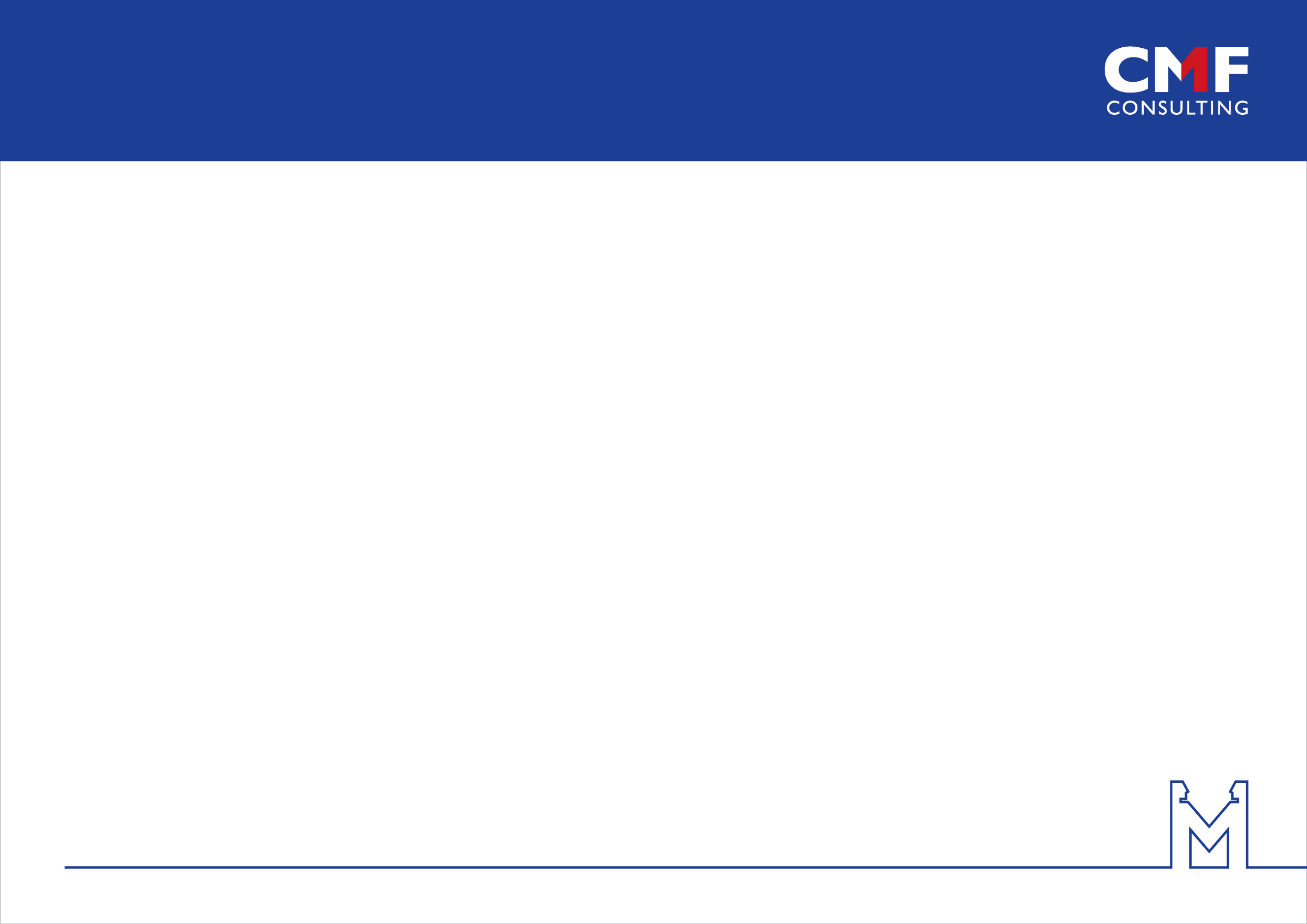 Evaluarea în tranzacţii realizate de fondurile de private equity
ABORDARI ŞI METODE DE EVALUARE
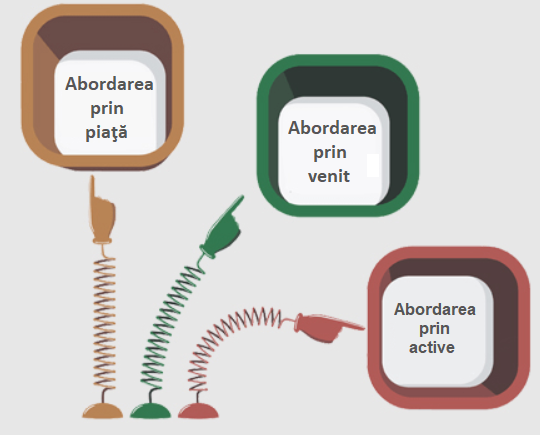 5
5
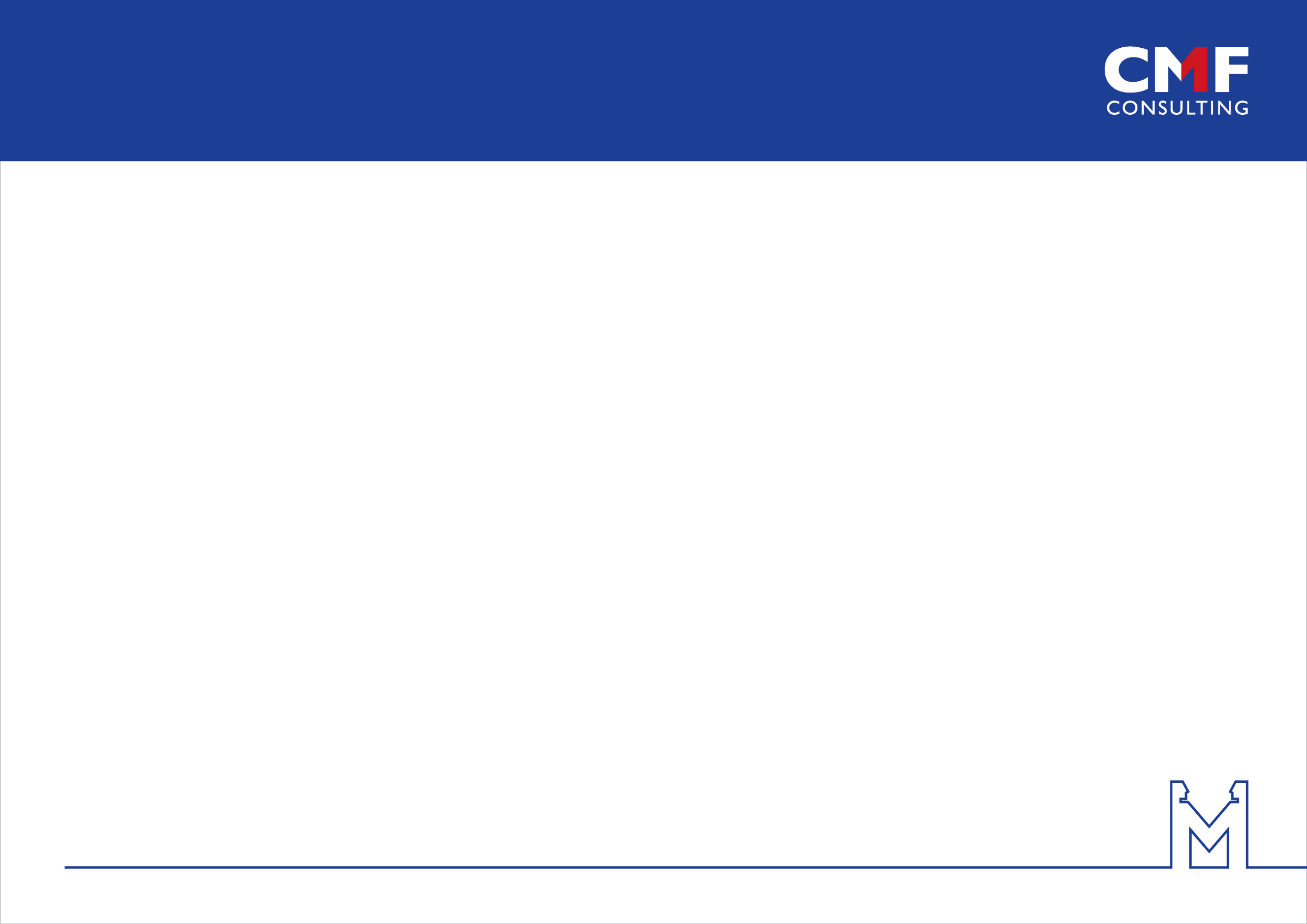 Evaluarea în tranzacţii realizate de fondurile de private equity
Comparatii cu alte tranzacţii (abordarea prin piaţă):
Piaţa foarte puţin transparentă în România şi în Europa de Est
Companiile mici si medii folosesc reglementări contabile locale
2019: IFRS 16 Leasinguri – probleme de comparabilitate semnificative
6
6
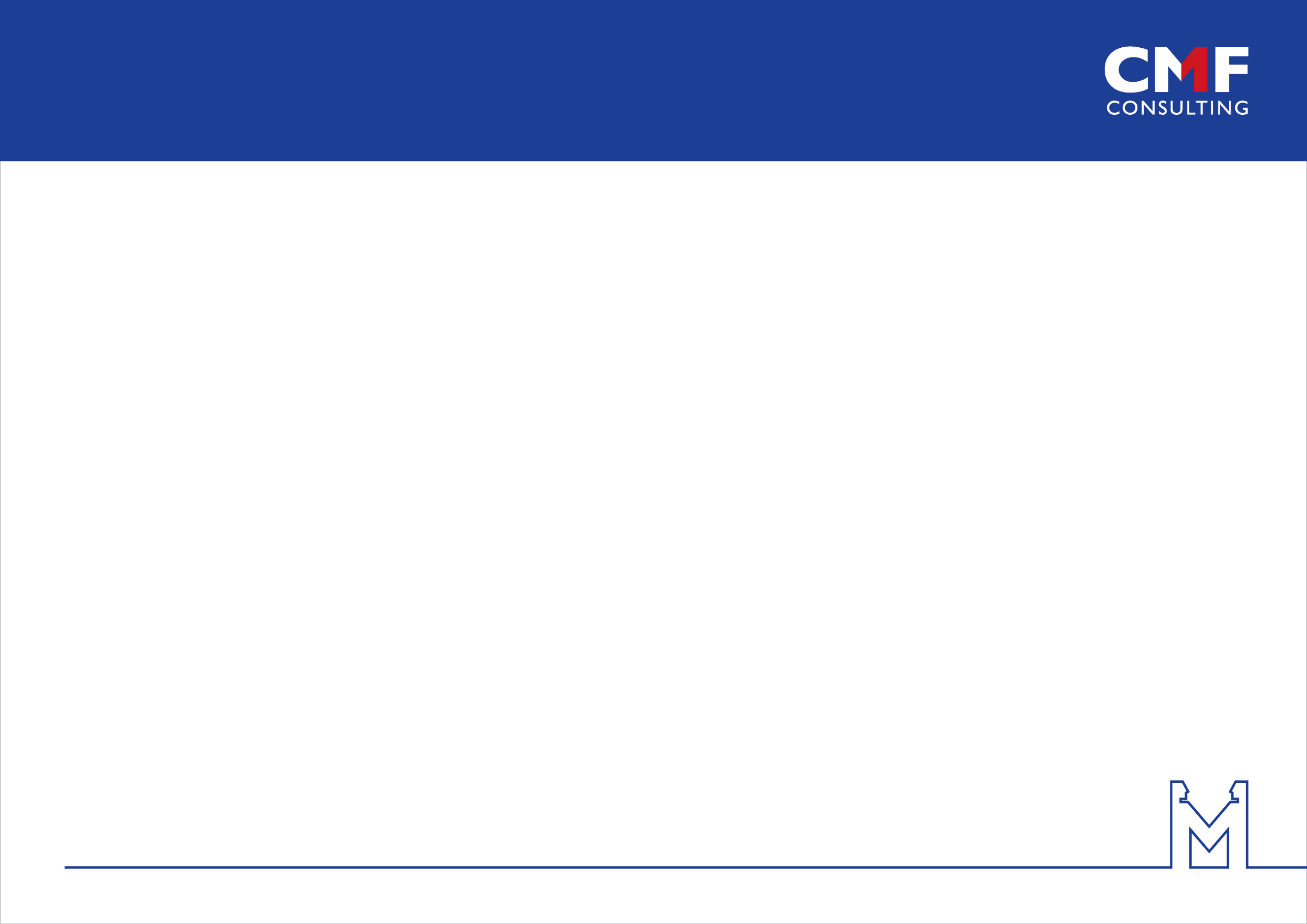 IFRS 16 - Impactul în situaţiile financiare
Impactul în contul de profit şi pierdere
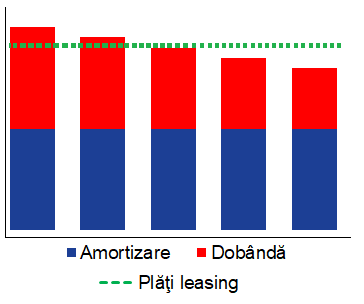 Cheltuielile totale cu leasingul vor fi mari la începutul leasingului, chiar și atunci când plăţile în numerar sunt constante.
7
7
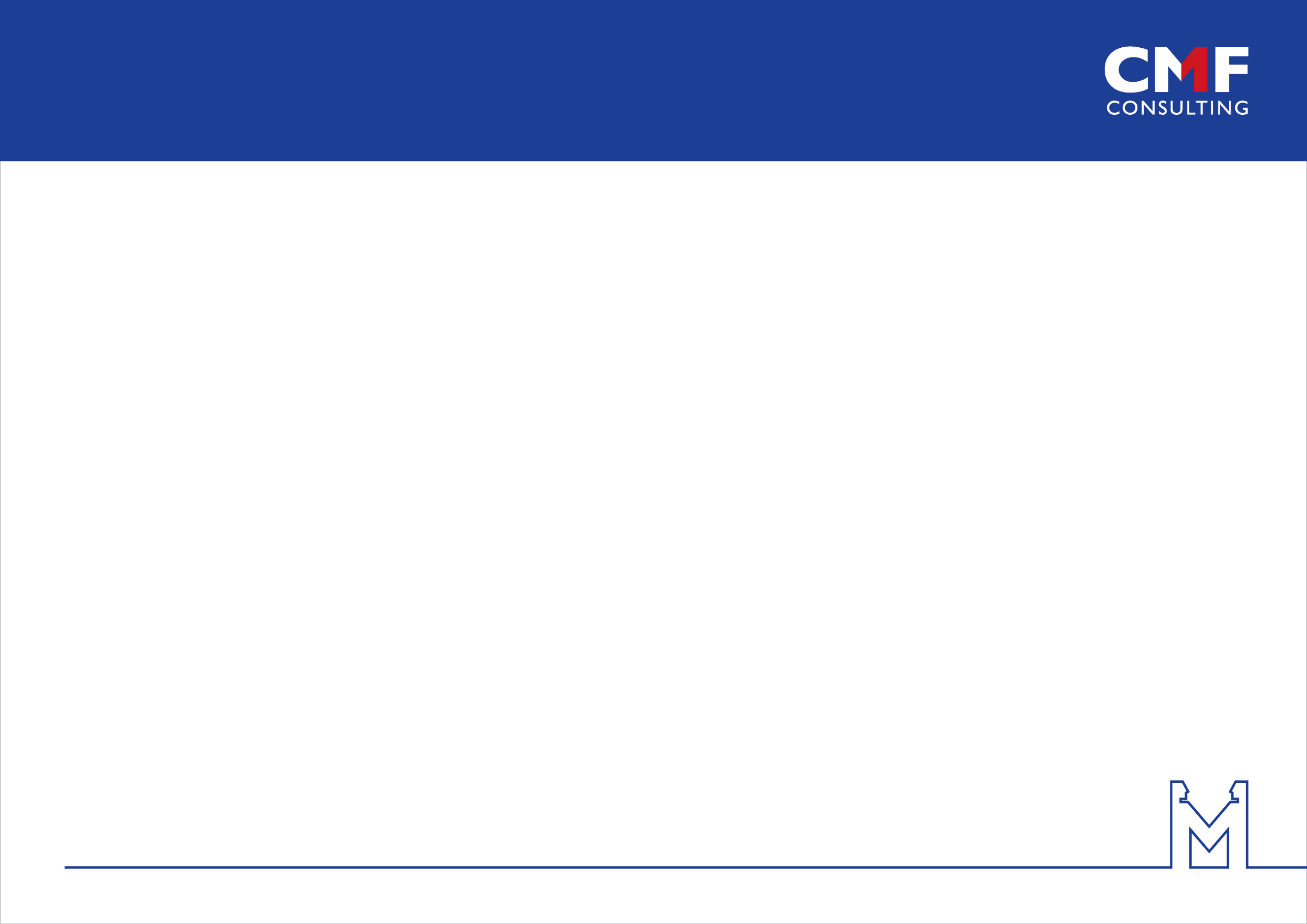 IFRS 16 - Impactul în situaţiile financiare
Impactul asupra indicatorilor financiari
P&L                    Bilanţ                Indicatori
EBITDA              Total active         Grad de îndatorare
EPS               Active nete           Rotaţia activelor
                                                 Rata de acoperire 
                                                         a dobânzii
8
8
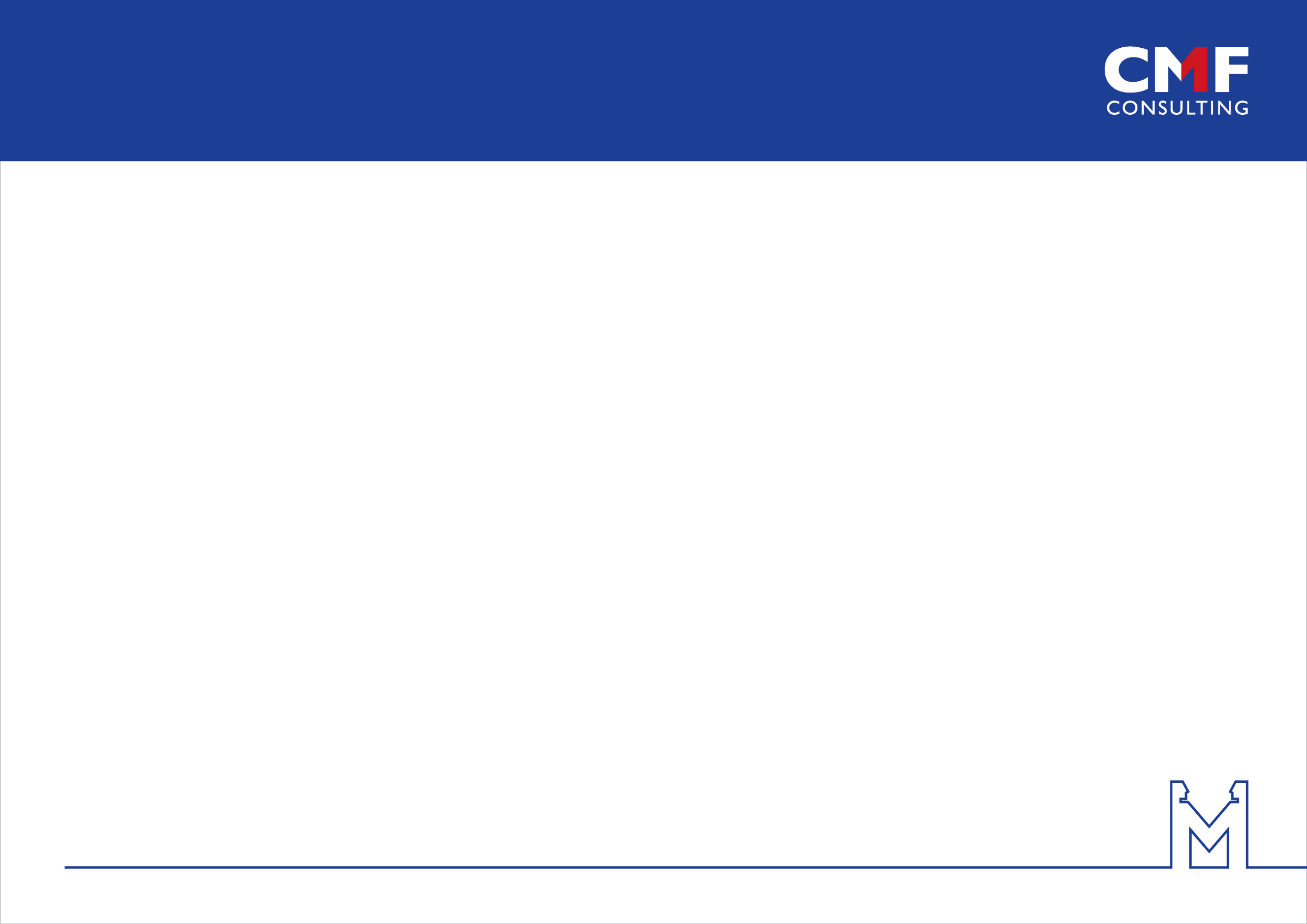 Evaluarea în tranzacţii realizate de fondurile de private equity
Comparatii cu alte companii  listate (abordarea prin piaţă):
piata puţin lichidă în România
reglementari contabile 2019: atenţie la comparabilitatea multiplicatorilor: IFRS 16
9
9
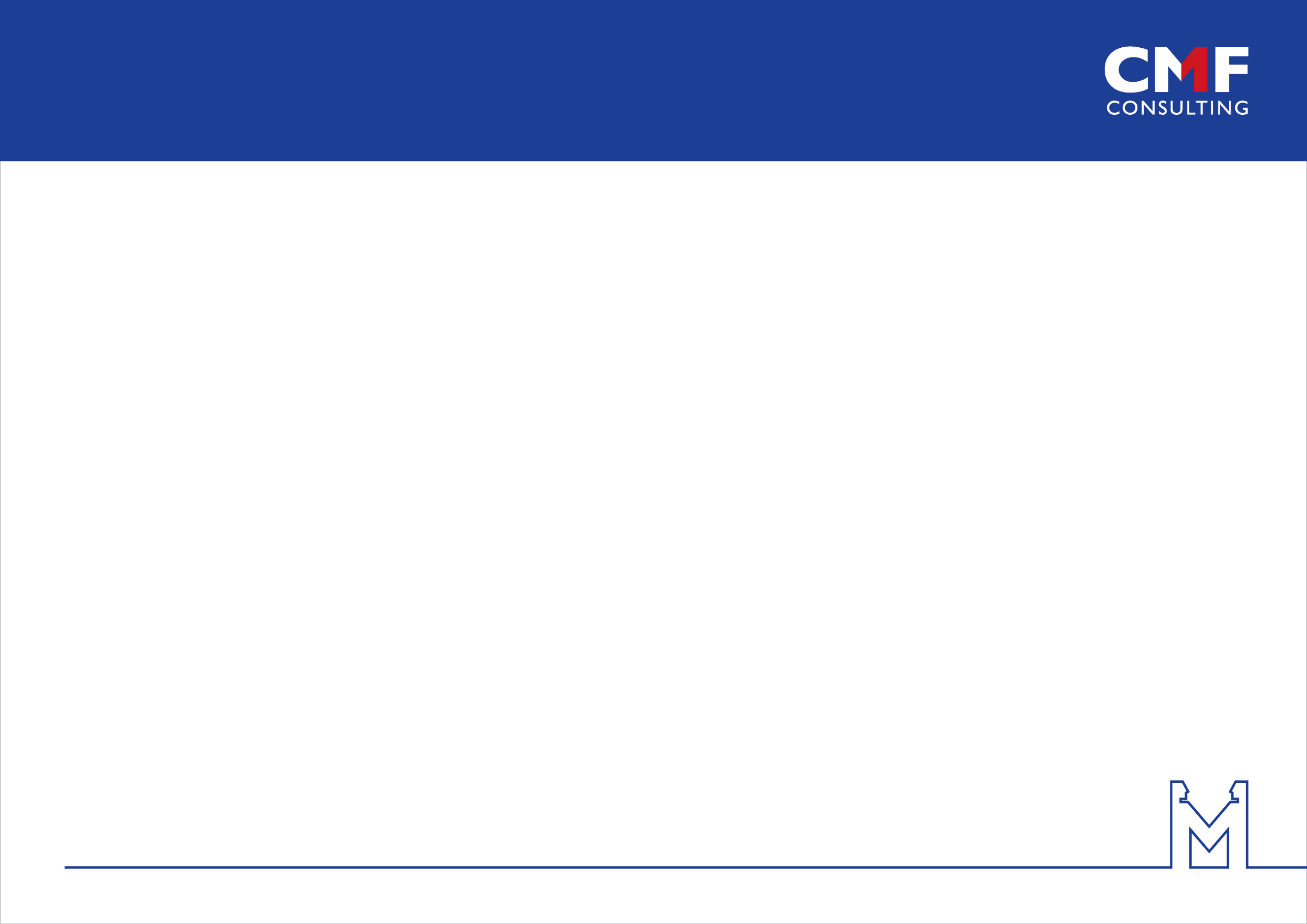 Evaluarea în tranzacţii realizate de fondurile de private equity
Fluxuri de numerar actualizate (abordarea prin venit):
date de intrare care nu sunt observabile direct pe piață (date de nivel 3 conform IFRS) => intrările, ipotezele, modelele şi concluziile sunt supuse criticilor.
discountul pentru lichiditate - DLOL
10
10
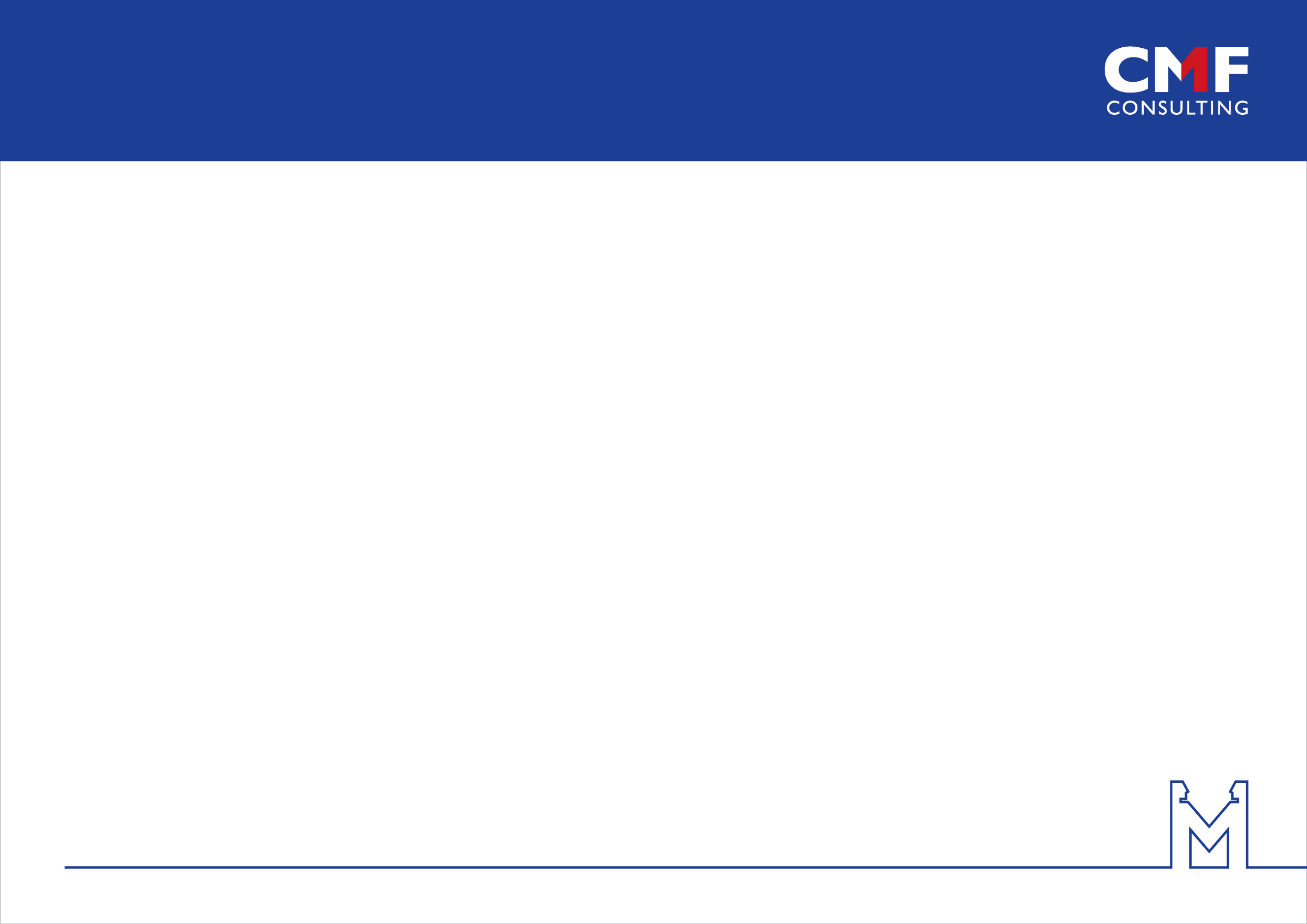 Evaluarea în tranzacţii realizate de fondurile de private equity
Interval valori

=> Pentru vânzător:
minim sub care să nu vândă
maxim peste care să nu oferteze

=> Pentru cumpărător:
minim sub care să nu oferteze
maxim peste care să nu cumpere
11
11
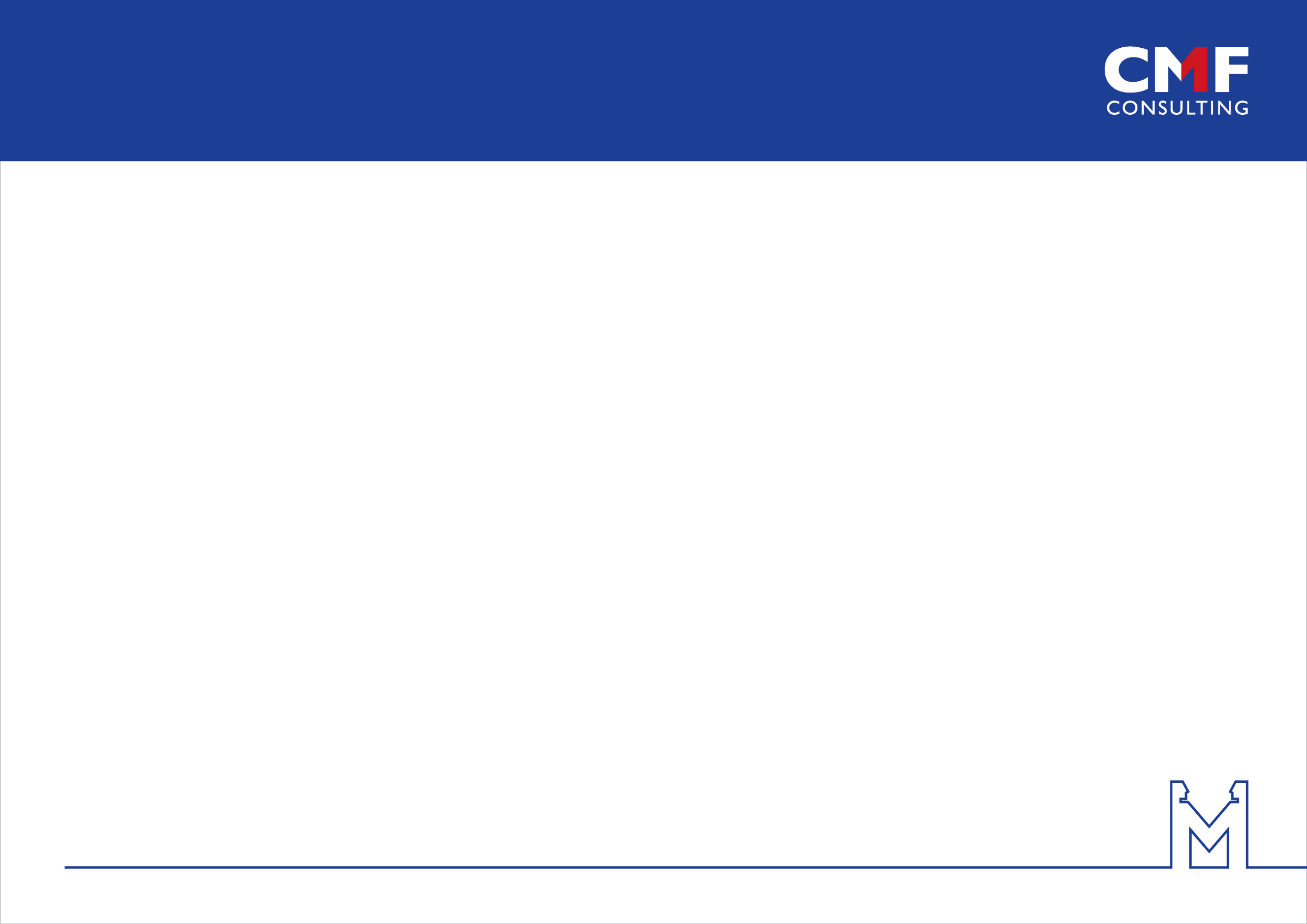 Evaluarea în tranzacţii realizate de fondurile de private equity
Ratele de rentabilitate aşteptate

Studiu “2019 Private Capital Markets Report” - Pepperdine University Graziadio Business School , SUA
12
12
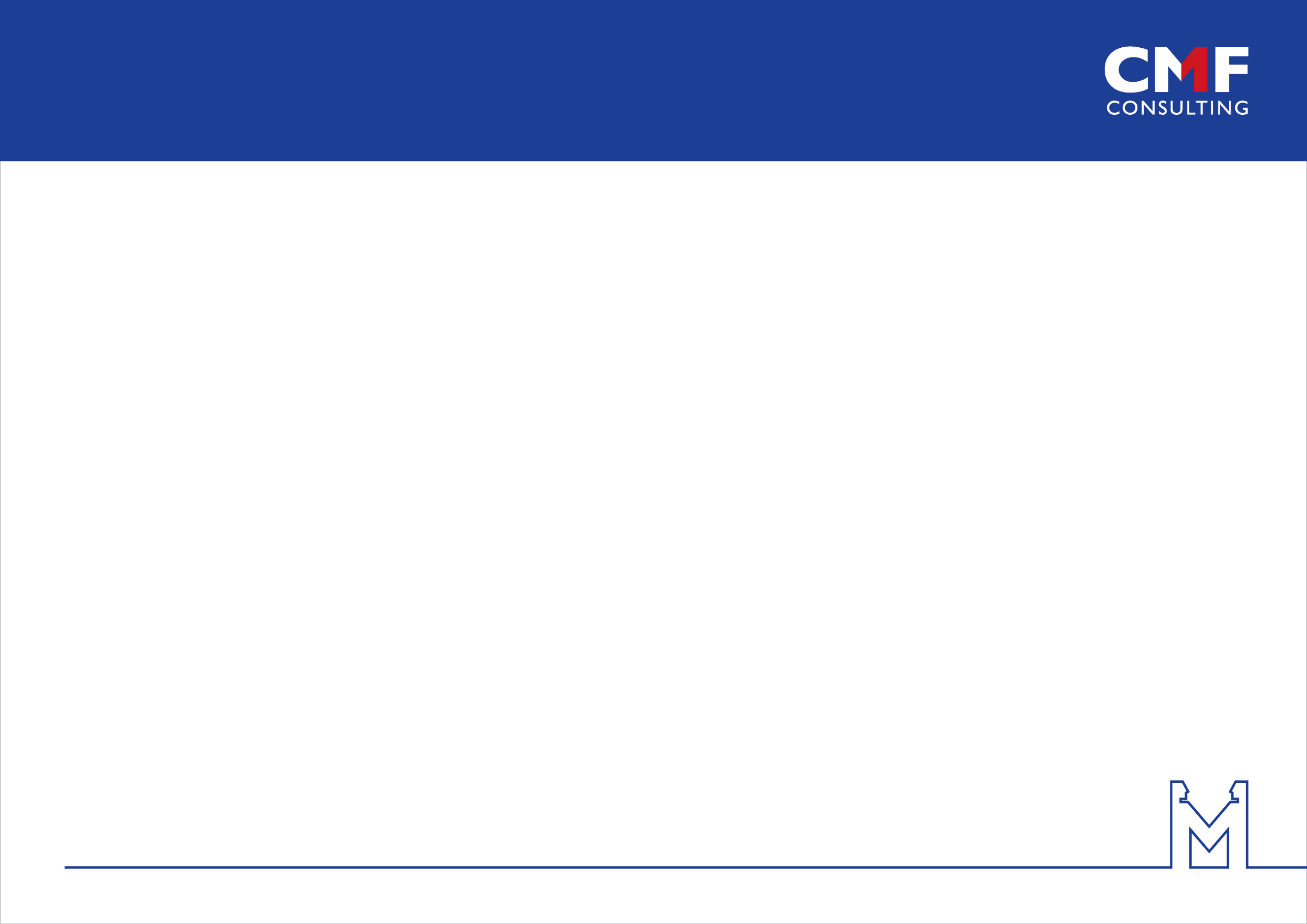 Evaluarea în tranzacţii realizate de fondurile de private equity
De ce este important ca evaluarea sa fie făcută de un evaluator independent?

transparenţă, nepartinire, un grad de credibilitate crescut
investitorii, indiferent dacă intră sau ies dintr-un fond, auditorii, autoritățile de reglementare, consiliul de administrație trebuie să înțeleagă problemele critice ale unor astfel de investiţii nelichide
13
13
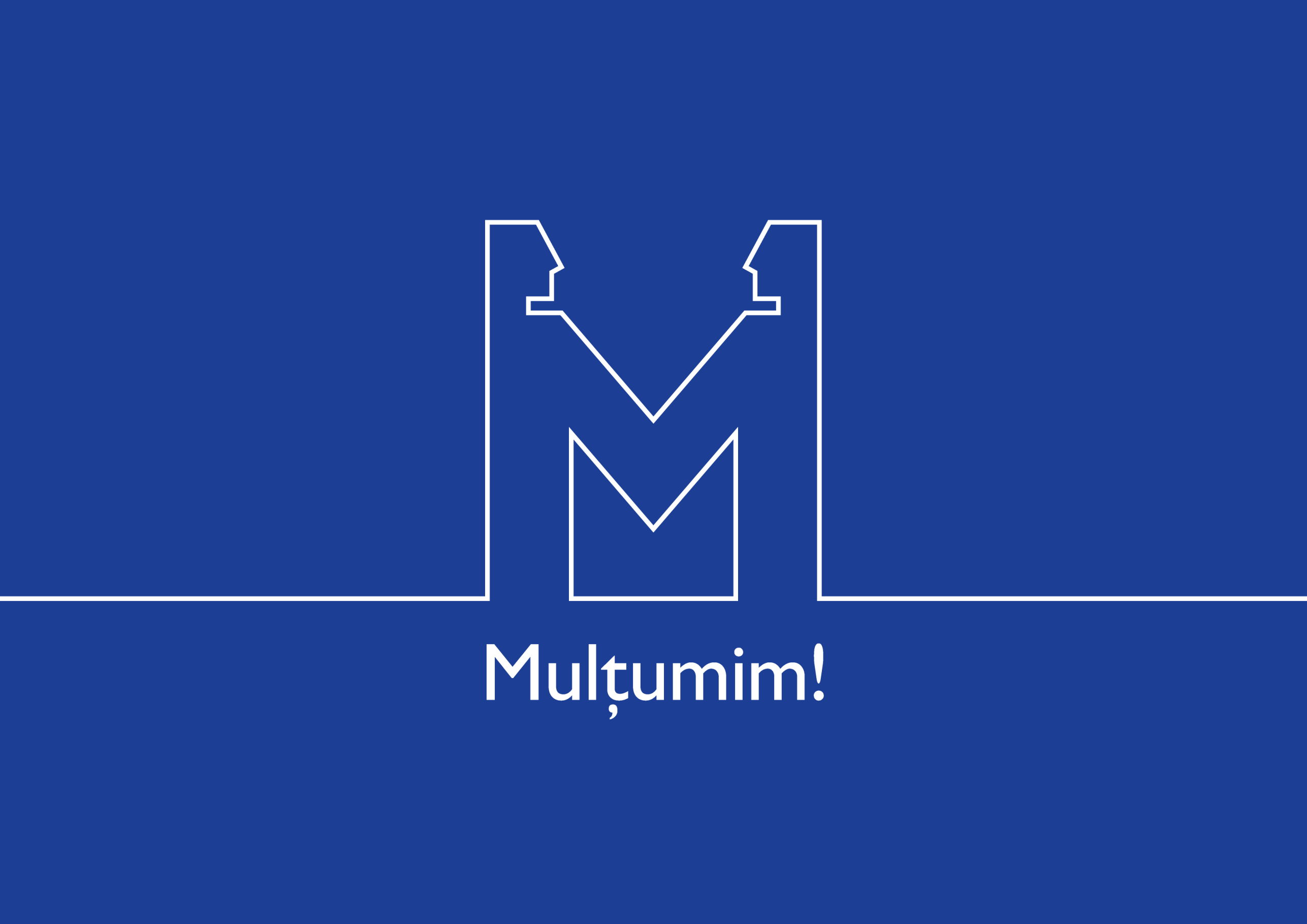 E-mail: elena.apostolescu@cmfconsulting.ro
Mobil: +40 723 261 201
Tel: +40 21 321 78 57
www.cmfconsulting.ro
14